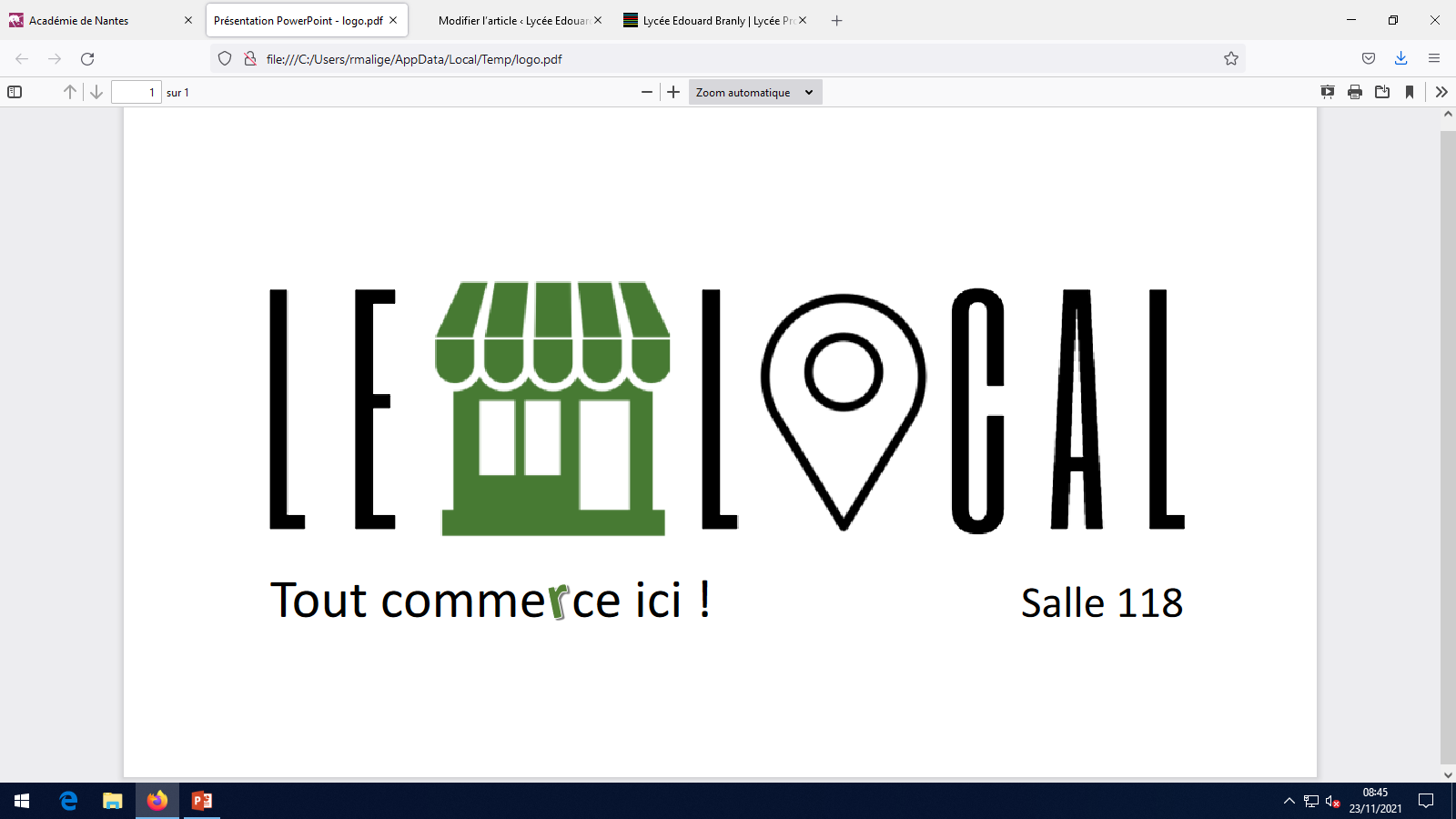 Re
découvrez Noël
2MRC2
OUVERT
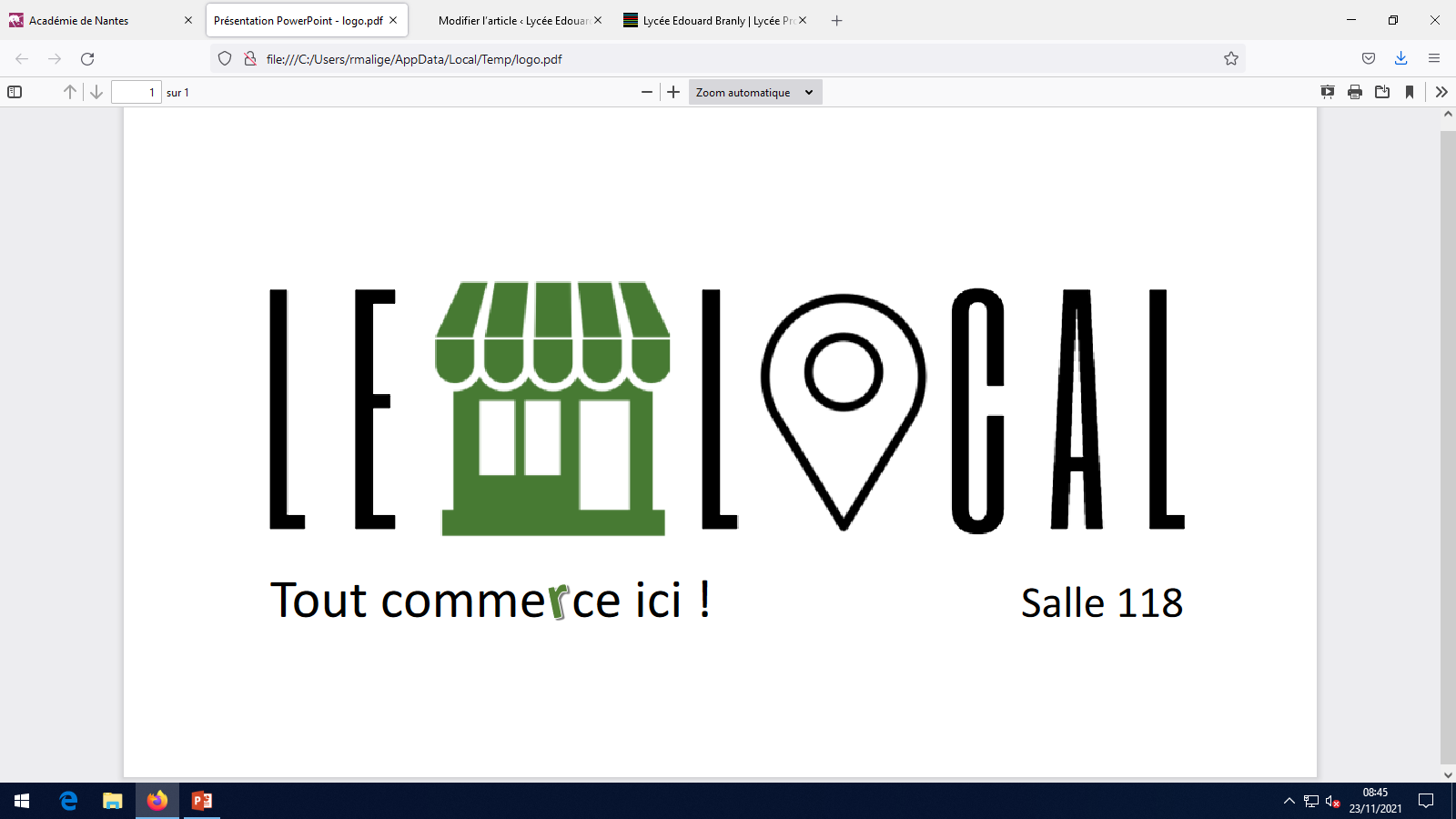 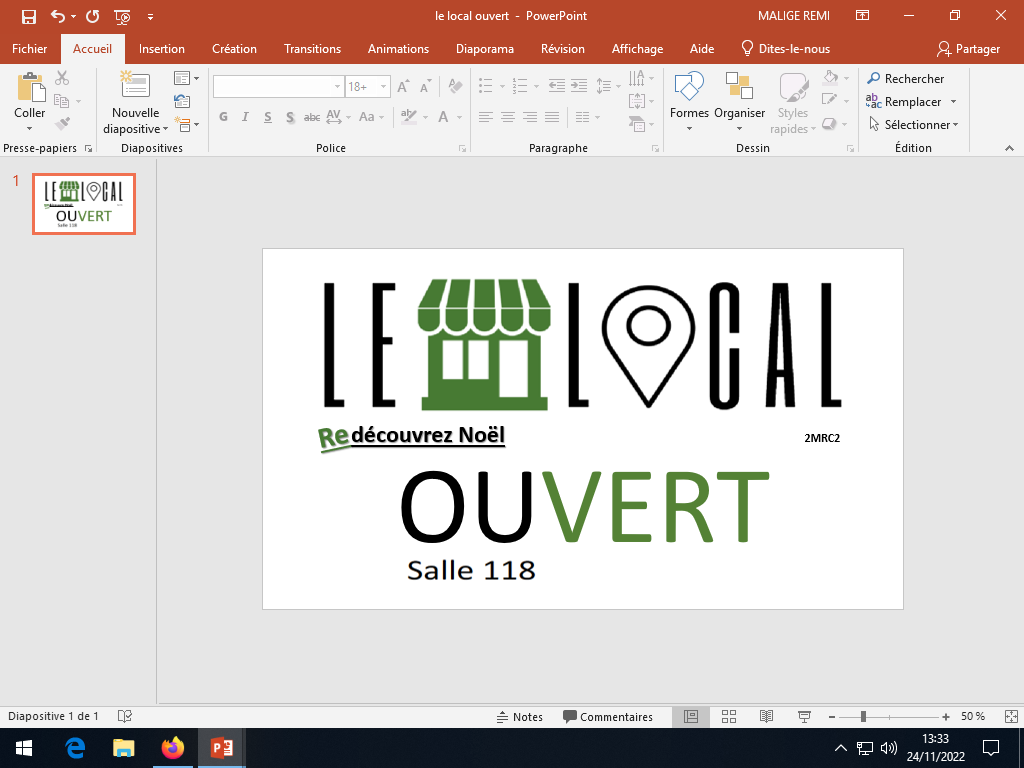 Lundi 5 et 12 décembre 14:00 - 18:00
Mercredi 7 et 14 décembre 9:00 - 12:00